Stress & Stress Responses
What are examples of stressors?
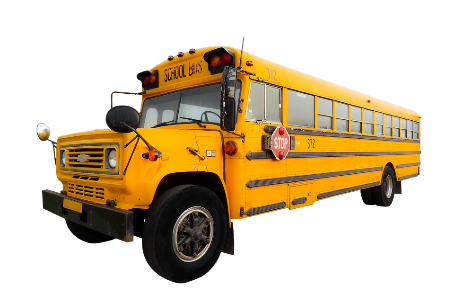 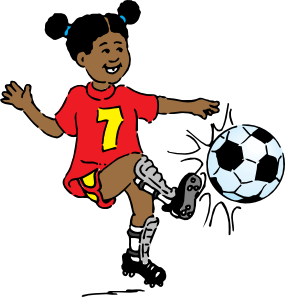 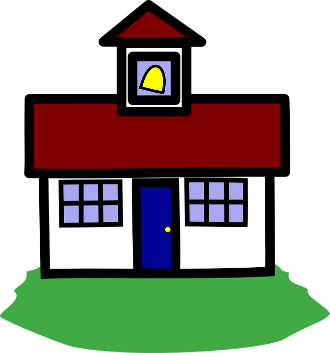 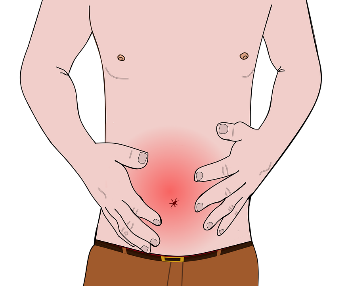 How Might Stress Make You Feel?
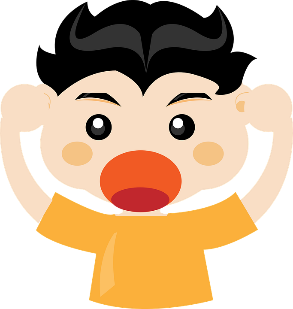 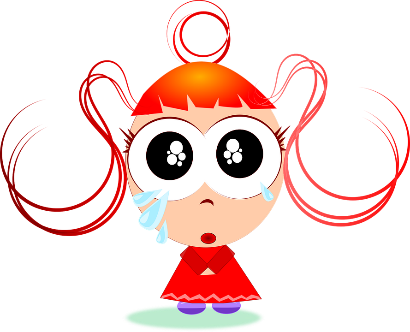 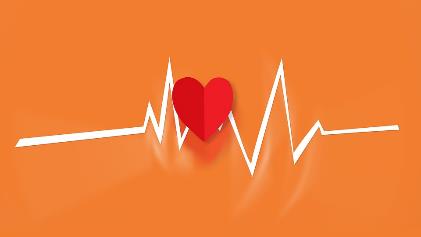 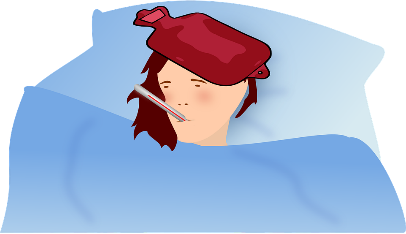 Healthy  Responses
Unhealthy  Responses
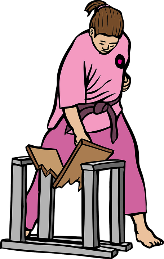 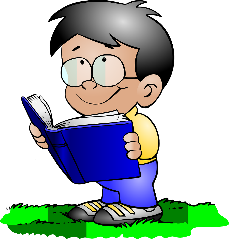 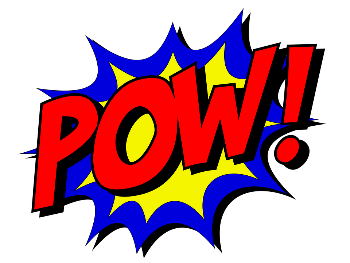 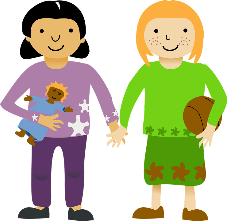 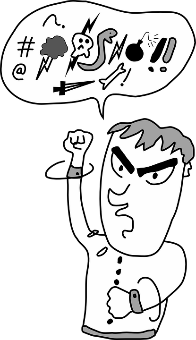 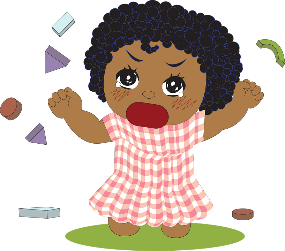 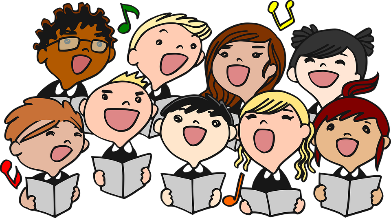